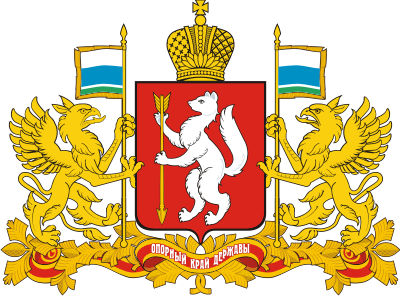 Концепция третьей электронной библиотеки лучших практик работы некоммерческого сектора Свердловской области
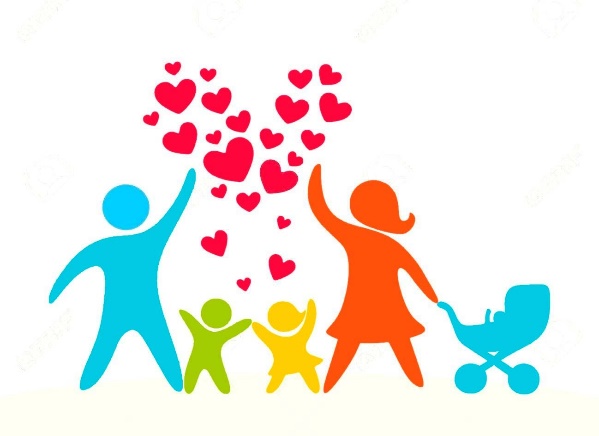 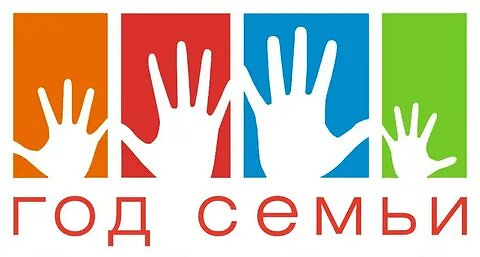 2024 год
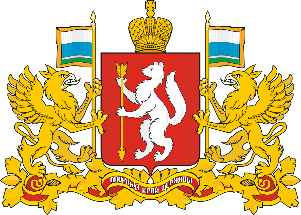 ВЗАИМОДЕЙСТВИЕ УЧАСТНИКОВ
Министерство экономики и территориального развития Свердловской области
Общественная палата 
Свердловской области
Органы местного самоуправления
(далее – ОМСУ)
Проверен-
ные заявки
заявки
Сбор заявок от НКО
Информационная поддержка
Муниципальные общественные палаты (советы)
1) Информационная поддержка

2) Организация экспертизы заявок  широким кругом экспертов
Сбор заявок от ОМСУ и ИОГВ
Проверка заявок на соответствие критериям, в том числе:
Соответствие заявленной практики целям социально-экономического развития муниципалитетов (далее – СЭР МО);
Отсутствие НКО в перечне иноагентов;
Отсутствие НКО в перечне организаций и физических лиц, в отношении которых имеются сведения об их причастности к экстремистской деятельности или терроризму;
Полнота предоставления информации;
Исполнительные органы государственной власти Свердловской области
(далее – ИОГВ)
заявки
Отобранные по результатам экспертной оценки заявки
3) Организация открытого голосования на странице сообщества «Поддержка СОНКО в Свердловской области»
4) Подведение итогов, формирование сборника
Сбор заявок от НКО
Информационная поддержка
2
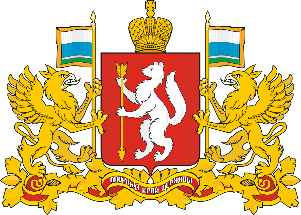 ОСНОВНЫЕ РАЗДЕЛЫ СБОРНИКА
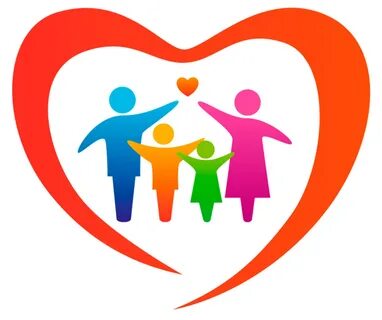 1
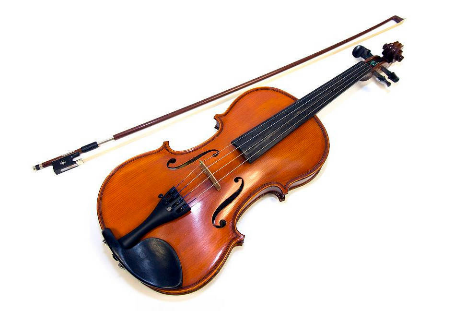 2
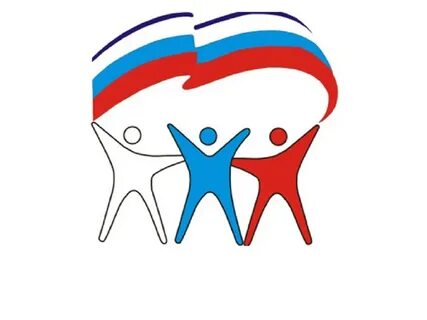 3
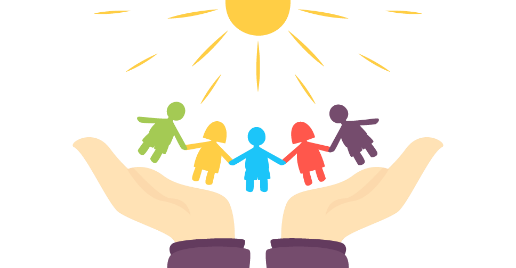 4
3
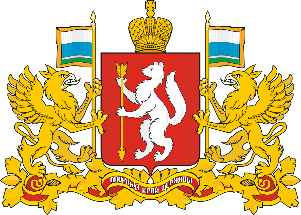 ФОРМА ЗАЯВКИ
4
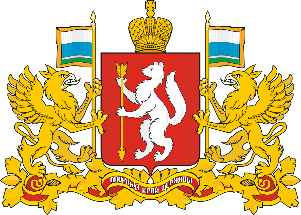 ПОЯСНЕНИЯ ПО РАЗДЕЛАМ ФОРМЫ ЗАЯВКИ
5
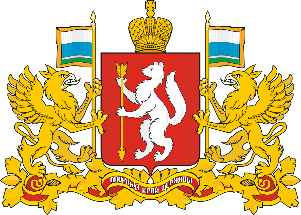 Предлагаемые критерии оценки заявок экспертами
6
Сроки формирования электронной библиотеки лучших практик
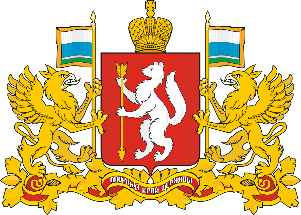 до 20 марта2024 года
Формирование концепции электронной библиотеки лучших практик
Сбор, обработка, модерация заявок согласно концепции 
и направление в Министерство экономики:
- ИОГВ СО, в том числе с участием непосредственно самих НКО; 
- ОМСУ, в том числе с участием непосредственно самих НКО
21 марта- 15 мая
Проверка Министерством экономики полученных заявок и их направление в Общественную палату Свердловской области
16 мая – 31 мая
Организация Общественной палатой Свердловской области 
с участием муниципальных общественных палат (советов) экспертизы заявок широким кругом экспертов, отправка отобранных заявок в Министерство экономики
16 июня – 31 июля
1 августа – 
15 сентября
Организация и проведение Министерством экономики народного голосования
Формирование электронной библиотеки лучших практик 
и ее презентация
октябрь 2024 года
7